UT2 – „FINANČNÍ ÚČTY“
Krátkodobý finanční majetek a peněžní prostředky

(ČÚS 016, V500 §12, …)
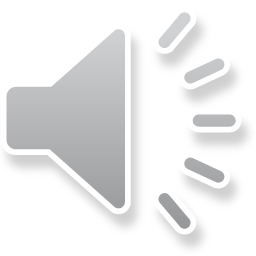 AKTIVA:   SYNTETICKÉ   ÚČTY – vzor
21 – PENĚŽNÍ PROSTŘEDKY V POKLADNĚ
211 – Pokladna
213 – Ceniny

22 – PENĚŽNÍ PROSTŘEDKY NA ÚČTECH
221 – Peněžní prostředky na účtech


26 – PŘEVODY MEZI FINANČNÍMI ÚČTY
261 – Peníze na cestě

29 – OPRAVNÉ POLOŽKY K FINANČNÍMU MAJETKU
291 – Opravná položka k majetkovým cenným papírům
25 – KRÁTKODOBÝ FINANČNÍ MAJETEK
251 – Majetkové cenné papíry k obchodování
252 – Vlastní podíly
253 – Dluhové cenné papíry k obchodování
254 – Podíly – ovládaná nebo ovládající osoba
255 – Vlastní dluhopisy
256 – Dlužné cenné papíry se splatností do 1 roku držené do splatnosti
257 – Ostatní realizovatelné cenné papíry
258 – Směnky k inkasu
259 – Pořizování krátkodobého finančního majetku
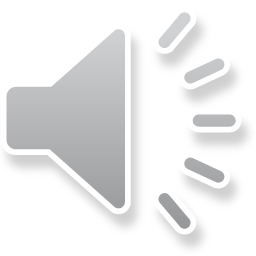 PASIVA:   SYNTETICKÉ   ÚČTY – vzor
23 – KRÁTKODOBÉ ÚVĚRY
231 – Krátkodobé dluhy k úvěrovým institucím
232 – Eskontní úvěry

24 –KRÁTKODOBÉ FINANČNÍ VÝPOMOCI
241 – Emitované krátkodobé dluhopisy
249 – Ostatní krátkodobé finanční výpomoci
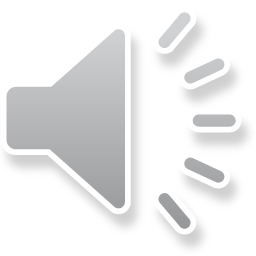 PENĚŽNÍ  PROSTŘEDKY
21 - PENĚŽNÍ PROSTŘEDKY V POKLADNĚ
211 – Pokladna
213 – Ceniny

22 – PENĚŽNÍ PROSTŘEDKY NA ÚČTECH
221 – Peněžní prostředky na účtech


26 – PŘEVODY MEZI FINANČNÍMI ÚČTY
261 – Peníze na cestě
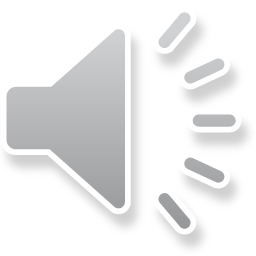 INVENTARIZAČNÍ ROZDÍLY U PENĚŽNÍCH PROSTŘEDKŮ
668– Ost.fin.výnosy
211 – Pokladna
569 – Manka a škody
221 - BÚ
2b) úhrada složenkou
3)  přebytek pokladní hotovosti
1a) pokladní schodek
VBÚ
PPD
VPD
335 – Pohl. za zam.
331 - Zaměstnanci
2a)úhrada schodku v hotovosti
PPD
2c) úhrada srážkou  ze mzdy
1b) předpis schodku k úhradě
ZVL
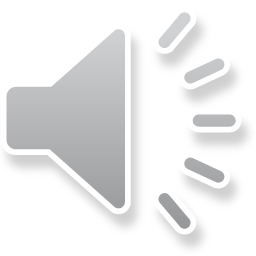 CENINY
211 – Pokladna
213 – Ceniny
518 – Ostatní služby
2) spotřeba poštovních známek, telefonních karet
1a) nákup cenin za hotové
VPD
ID
538 – Ost.daně a popl.
2) spotřeba kolků
321 – Dodavatelé
ID
527, 528
1b) nákup cenin na fakturu
DFA
2) výdej stravenek
ID
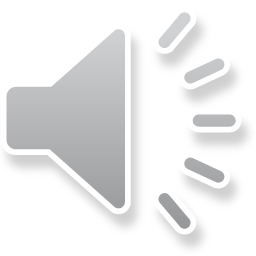 PENÍZE NA CESTĚ
261 – Peníze na cestě
221 – Bankovní účty
211 – Pokladna
1b) výběr do pokladny
1a) příjem do pokladny
VBÚ
PPD
2b) připsání hotovosti na BÚ
VBÚ
2a) odvod hotovosti na účet
VPD
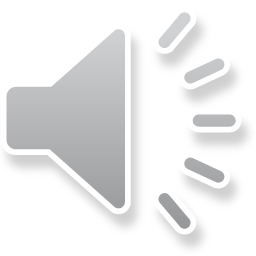 ÚČTOVÁNÍ NA BĚŽNÉM ÚČTĚ
221 – BÚ
31, 35, 378 - Pohledávky
261 – Peníze na cestě
úhrada pohledávky
výběr do pokladny
VBÚ
VBÚ
vklad na účet
32, 34, 36, 379 - Závazky
662 – Úroky (přijaté)
úhrady závazků
připsaný úrok z vkladu
568 – Ostatní fin. N 562 – Úroky (placené)
bankovní poplatky, placený úrok
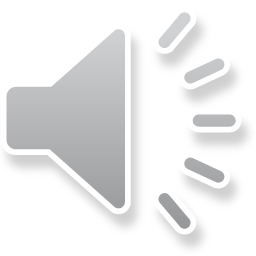 KRÁTKODOBÉ FINAČNÍ ZÁVAZKY
23 – KRÁTKODOBÉ ÚVĚRY
231 – Krátkodobé dluhy k úvěrovým institucím 
232 – Eskontní úvěry

24 –KRÁTKODOBÉ FINANČNÍ VÝPOMOCI
241 – Emitované krátkodobé dluhopisy
249 – Ostatní krátkodobé finanční výpomoci
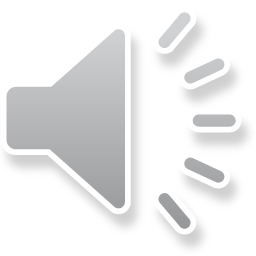 231 - KRÁTKODOBÉ DLUHY K ÚVĚR.INSTITUCÍM
231– KD dluhy k ÚI
261
221
562
převod úvěru
převod úvěru
úroky z úvěru
VÚÚ
VBÚ
VBÚ
321
úhrada faktur přímo z úvěru
VÚÚ
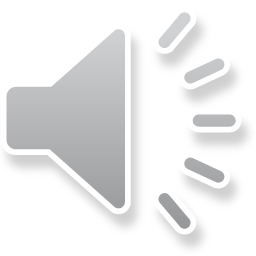 232 – ESKONTNÍ ÚVĚRY A ÚČTOVÁNÍ SMĚNEK K INKASU
312 / 25x – Směnky k inkasu
6 – Výnosy
311 - Odběratelé
1) vydaná faktura
2) Úhrada faktury směnkou
662 – Úroky
313 – Pohledávky za eskontované c.p.
3) Předložení směnky bance k eskontu
562, 568
Úrok, provize
232 – Eskontní úvěr
261 – Peníze na cestě
221 – Bankovní účty
4) Poskytnutý úvěr na eskontní směnku
5b) Splacení úvěru při vrácení směnky
5a) Oznámení o úhradě směnky dlužníkem
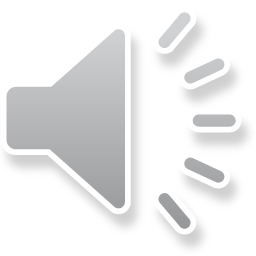 24 – JINÉ KRÁTKODOBÉ FINANČNÍ VÝPOMOCI(EMITOVANÉ DLUHOPISY A OSTATNÍ)
241– Emitované dl.
375 - Pohledávky
221
568 – Ost. fin. N
1) emise dluhopisů
3a) prodej dluhopisů
2) výdaje spojené s emisí
3b) storno emit. dluhopisů
379 – Jiné závazky
249 – Ostatní KD finanční výpomoci
4a) předložení dluhopisu k proplacení
562 – Úroky
I) poskytnutí výpomoci
4b) připsaný úrok
II) vrácení výpomoci
342 – Ost. přímé daně
4c) srážková daň
5) Proplacení dluhopisu a úroku
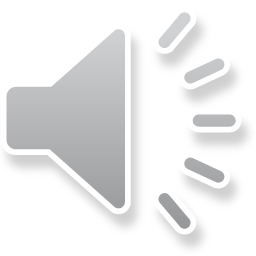 Děkuji za pozornost

Ꙭ
͜
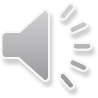 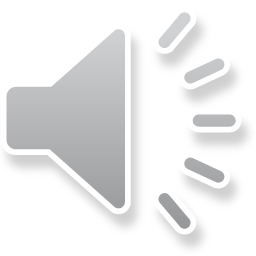